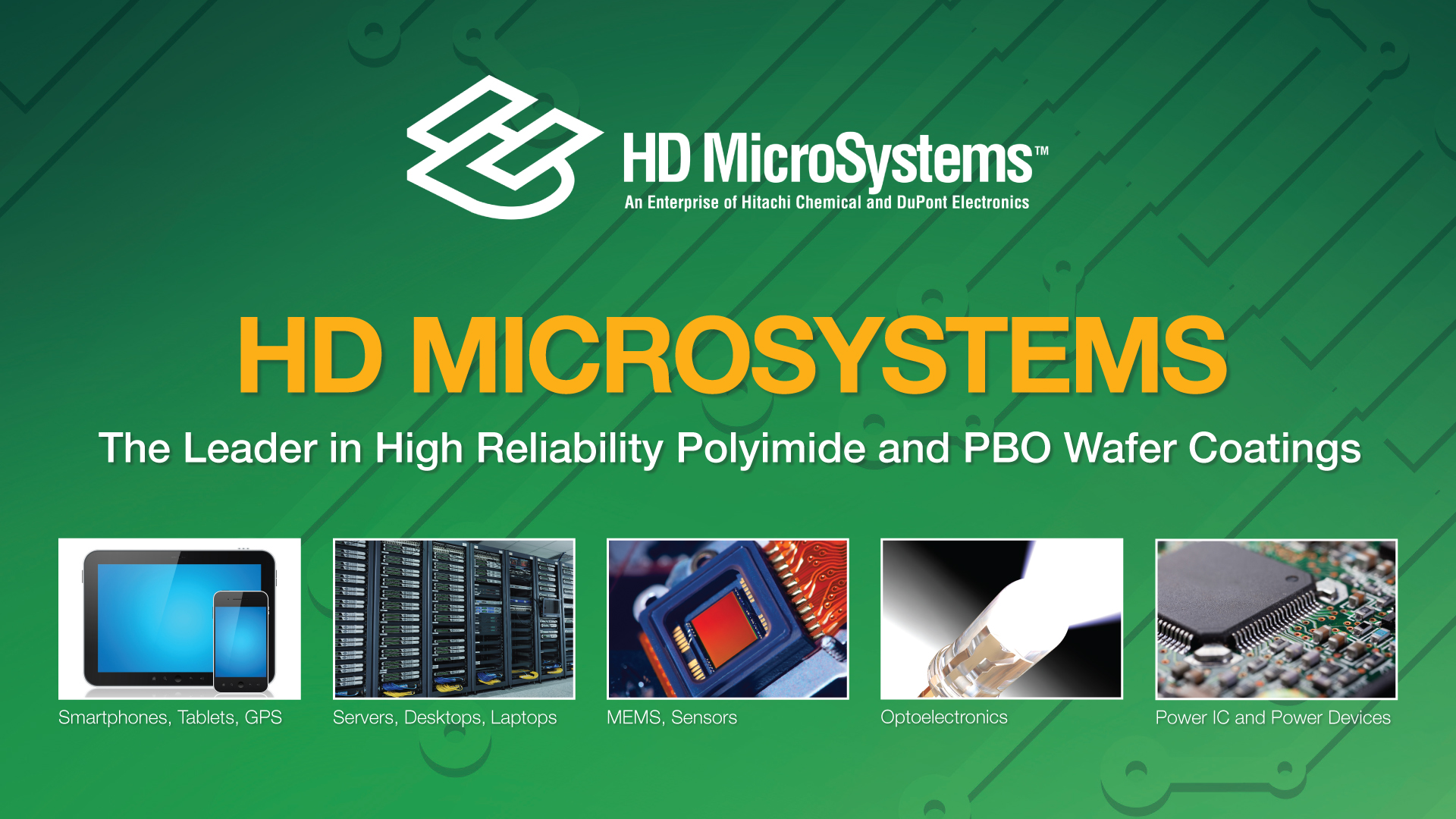 GLOBALFOUNDRIES Confidential
1